Green Processing Solutions Network
Teamwork für nachhaltige Lösungen
Vorstellung TAL Solutions
Das Netzwerk von TAL Solutions verbindet Abläufe  mit 
Menschen und Lösungen mit Prozessen, mit besten 
Ergebnissen und Problemlösungen



Für uns steht immer der Ablaufprozess im Vordergrund, 
denn nur ein optimaler Prozess kann zu einer optimalen 
Lösung führen.



Sie bekommen von uns  innovative Lösungen, wir erstellen 
für Sie rationelle und ausbaufähige Konzepte.
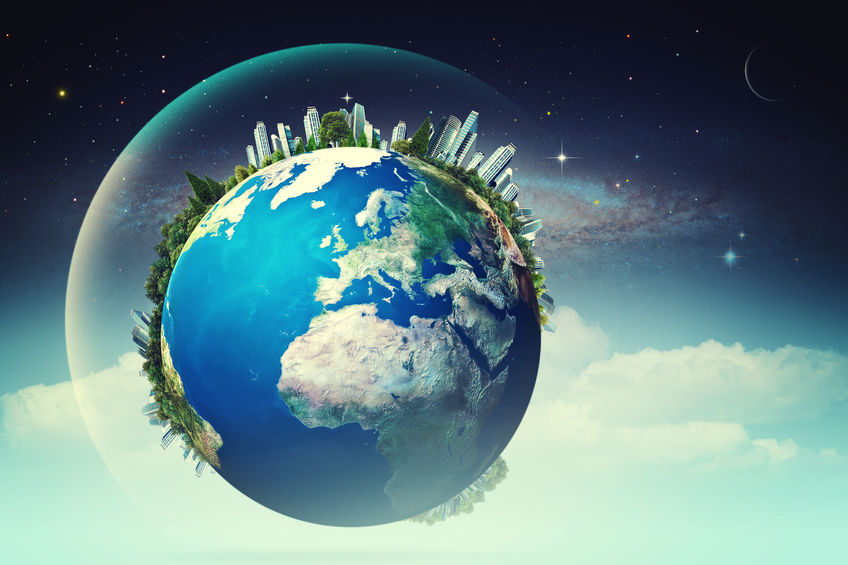 Nachhaltigkeit
ist uns sehr wichtig, denn wir haben nur eine Welt, die wir 
für unsere Kinder erhalten wollen.

Deshalb starten wir bei allen unseren Überlegungen stets 
mit der selben Frage:

Wie können wir einen Prozess so verändern, dass er nicht 
nur Kosten einspart sondern auch nachhaltig ist.
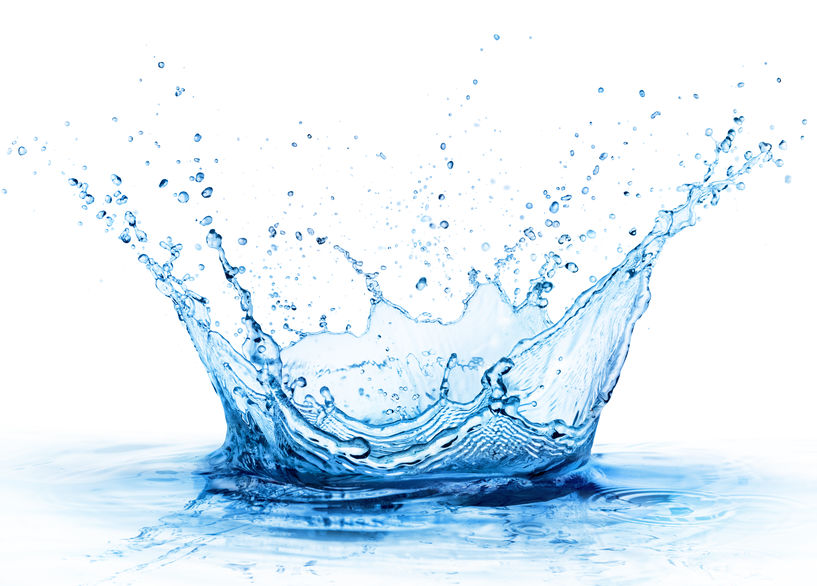 über das Netzwerk
Alle Netzwerkpartner sind hochspezialisierte, 
eigenständige und unabhängige Unternehmen. 

Projektbezogen bildet dieses Team temporär
mit der TAL-solutions GbR einen Cluster um Ihnen 
die bestmöglichen Lösungen zu bieten.
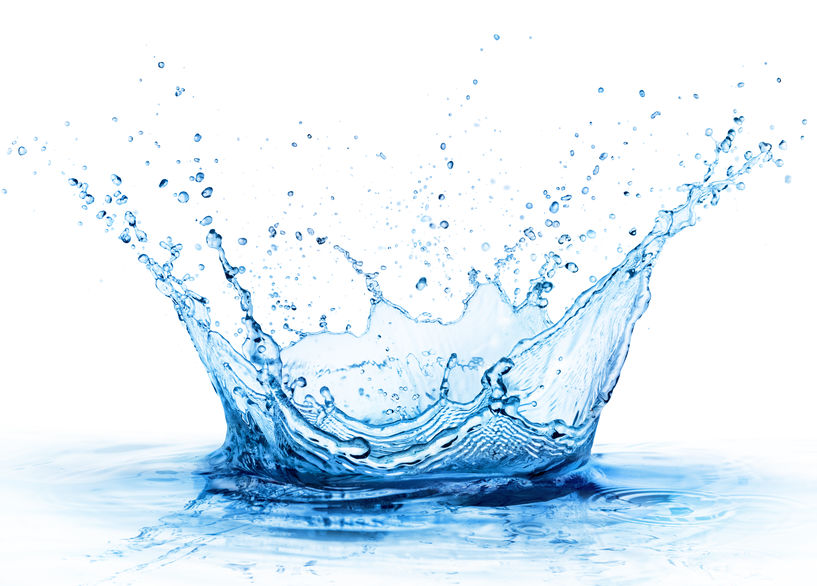 Lösungen zu finden ist für uns mehr als ein Job. 

Darum ist uns die gute Zusammenarbeit innerhalb 
unseres Netzwerks wichtig, und dass jedes neue 
Projekt auch zu unserer Philosophie und unseren 
Werten passt. 

nur so werden die besten Ergebnisse erzielt.

Ansprechpartner und Organisator ist die 
TAL-solutions
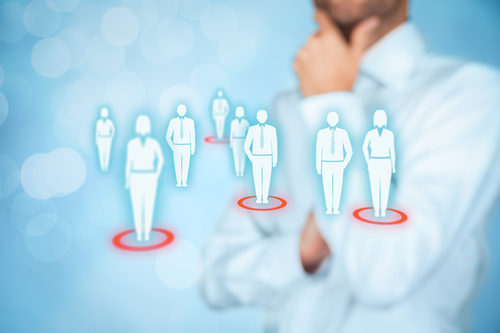 Unsere Kunden
können unsere Erfahrung und unser "know how„
umfassend nutzen.  

Wir werden immer so agieren, als ob es sich um unser 
eigenes Unternehmen handelt.
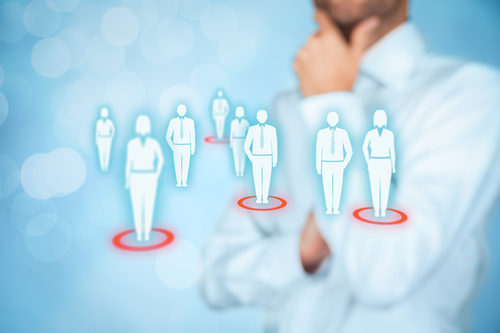 Das heißt wir fokussieren nur Lösungen, die wir auch genau 
so umsetzen würden.Wir arbeiten stets Ergebnisorientiert, und streben mit unseren  
großartigen Kunden eine langfristige Zusammenarbeit an.
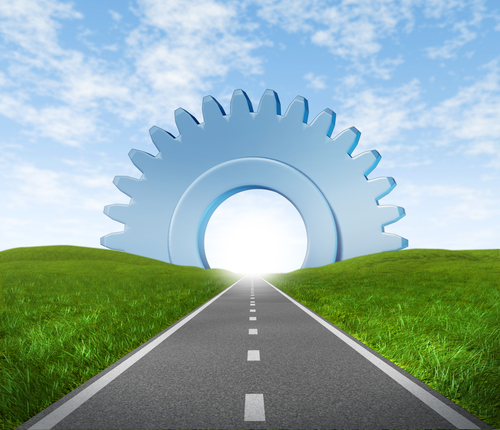 Aus einer gemeinsamen Vision ist ein 
Netzwerk entstanden.


Das ermöglicht uns,  zusammen  Schritt für Schritt 
unseren  Kunden einen immer  besseren 
Service zu bieten.



Darauf sind wir stolz
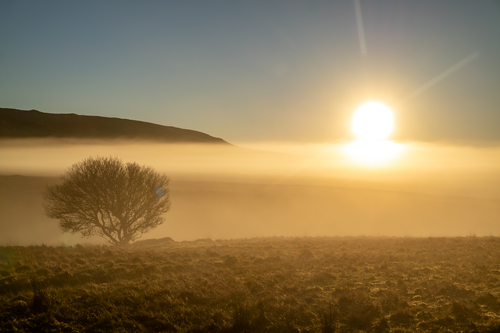 Sie möchten Ihre Verpackung durch nachhaltige, 
innovative  Technologien  und intelligenten 
Materialeinsatz umweltfreundlicher machen.
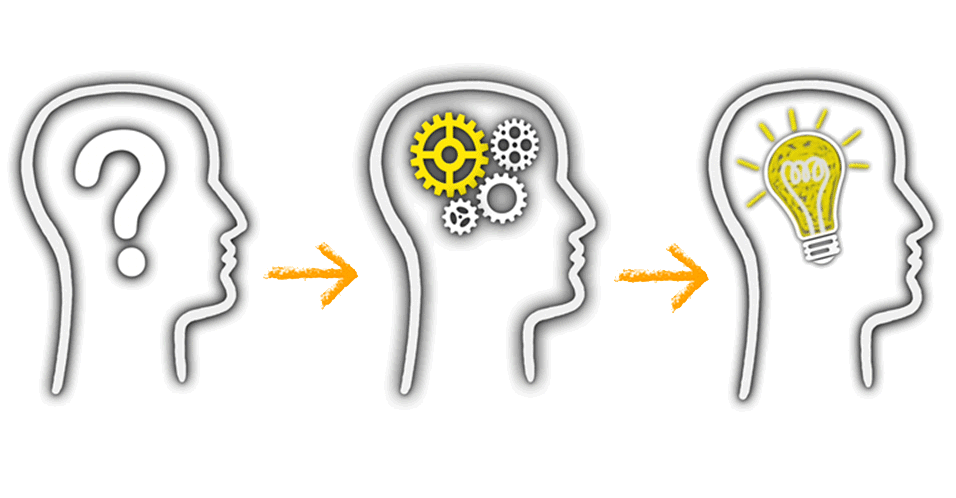 Fragen Sie uns